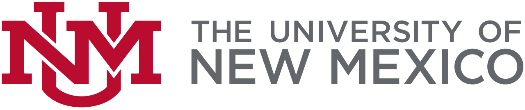 LoboTime  Common Tasks for  Non-Exempt
PC Users  Job Aid
The purpose of this job aid is to provide  the common tasks for Non-Exempt PC  Users of the LoboTime system.
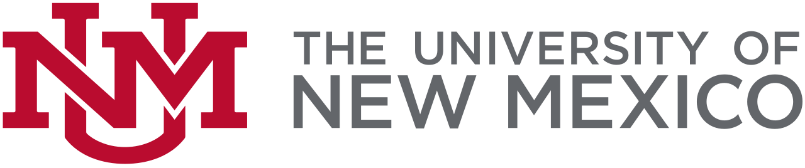 Common Tasks for Non- Exempt
Employees
Logging Off of LoboTime
Logging On to LoboTime
Access the LoboTime log on page.
Click the Log Off utility link in the banner.  LoboTime returns to the Workforce Central log on  page.
Type your Net ID and password in the  designated fields.
Caution: Clicking the Close (X) button without first logging off can  leave your connection to LoboTime open, which might allow  unauthorized people to view and edit information.
Click on the arrow button to Log On
Overview of LoboTime Non- Exempt
Active Bar
Displays active workspaces;  click title to bring a  workspace into focus.
Name / Sign Out
Identifies user and a link to  sign out of LoboTime.
Workspace  Container for one or  more workspaces
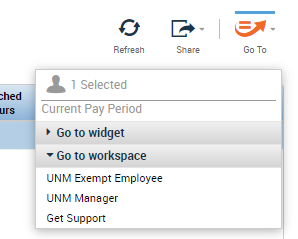 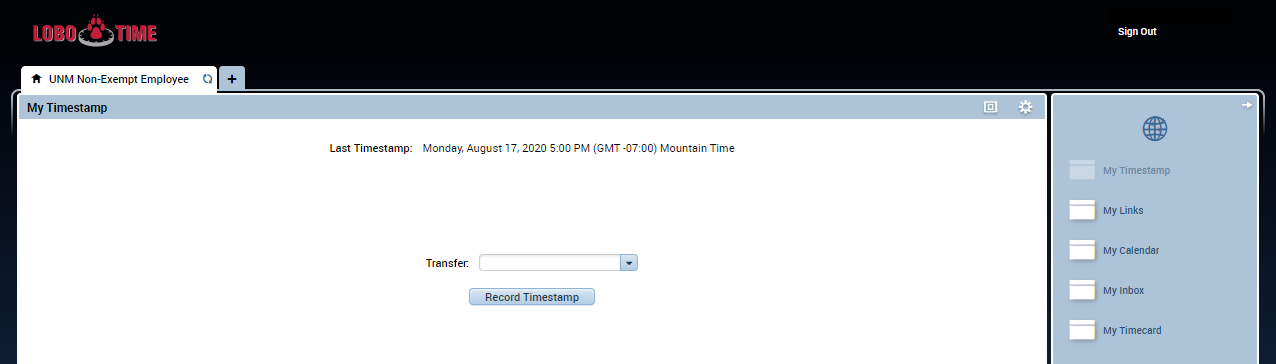 Related Items Pane
Includes one or more additional  widgets for less common tasks.
Activating Widgets
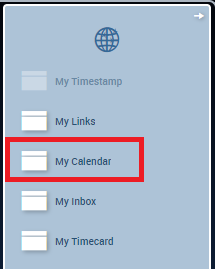 Workspace Tabs
Each active workspace gets its own tab. You  can switch back and forth between  workspaces by selecting the tab you want to  view. You must always have at least one  workspace open, but you can close any  additional workspaces by hovering over its  tab and clicking the Close (X) button.
After recording time stamp, single click  on any widget in the Related Items  pane to activate in the workspace.
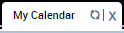 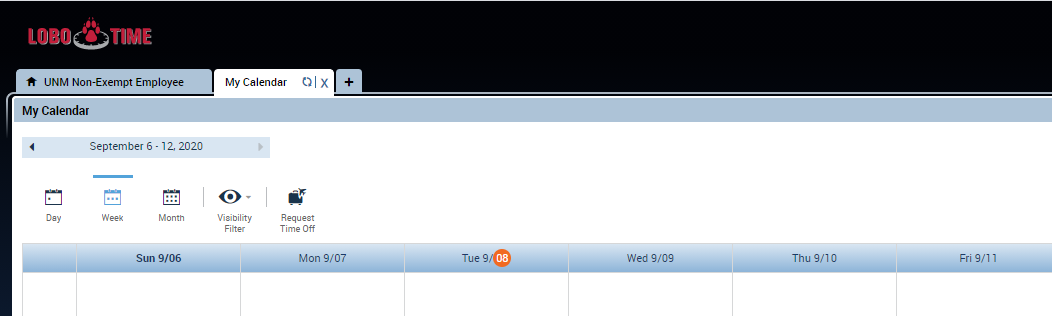 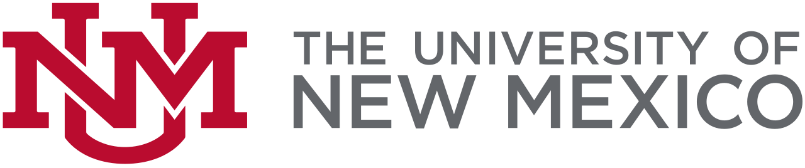 Possible System Responses:
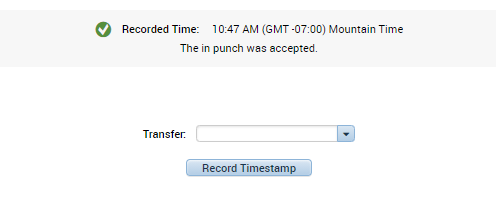 Recording Your Time

Click the Record Time Stamp button.

The time recorded by the system will  display.
Duplicate Punch

Employee attempts to punch in/out a second time.  System will alert and not allow a duplicate punch
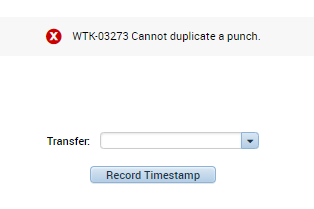 Successful Out Punch
Employee punches out to end shift. System will  display successful record of punch
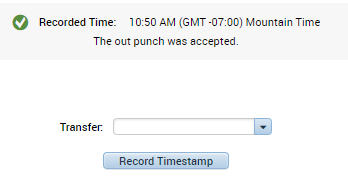 If Punch is made in error, contact your Lobo Time Agent for assistance to resolve issue.
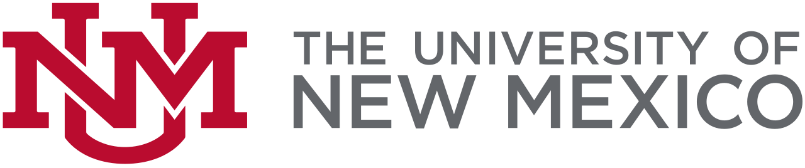 Common Tasks for Non-Exempt
Employees
Requesting Time Off
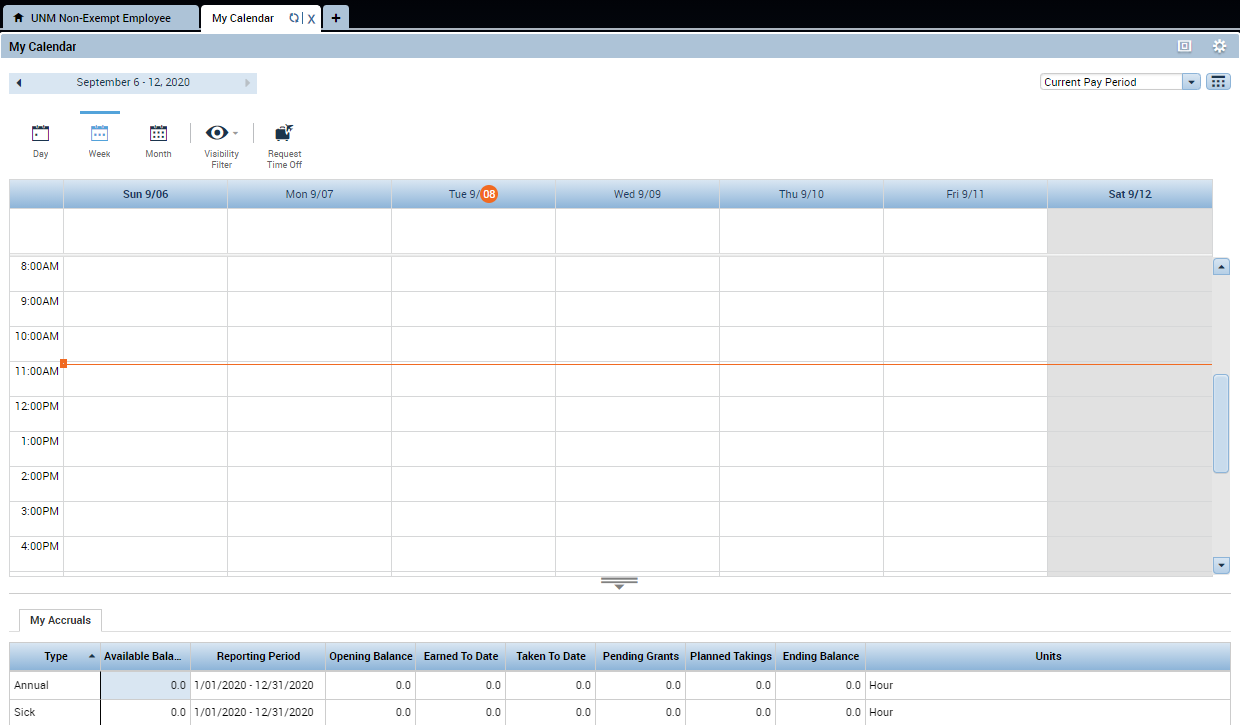 Confirm the selected Start Date and End Date. Change the  date if required.
Activate the My Calendar tab from the Related Items pane.
Select the date that you want to request time off for.
Make sure that the “Time Unit” is set to hours.
Enter a Start Time for the time off request (add am or pm).
Select the Request Time Off icon.
In the Daily Amount field, input the daily amount of hours that leave will be for.
From the Requests list, select the appropriate time off  request – Annual or Sick
In the Notes box, add notes for the request and then click submit.
Retracting a Time Off Request
Add a note to detail leave cancellation.
Click Cancel Request and then verify in the leave details that the cancel leave request has been submitted.
Access the My Calendar and find the date of the leave request you would like to retract.
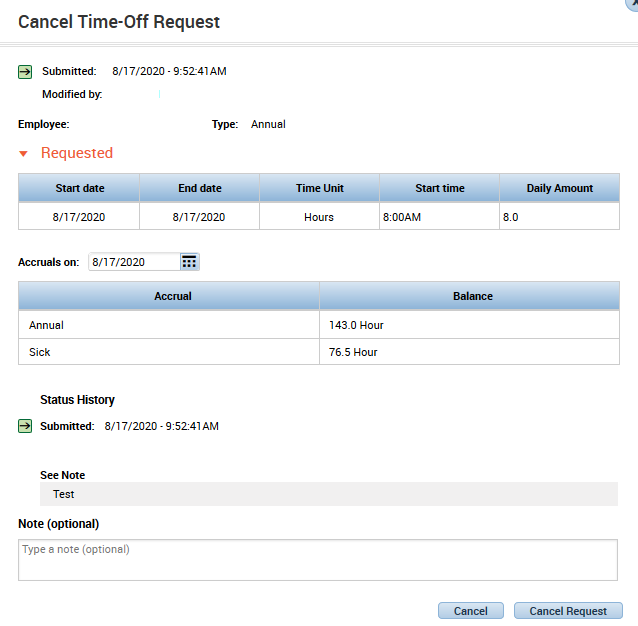 Right-click the leave request and then select “Cancel Request."
A pop up should appear and should have the leave information you submitted.
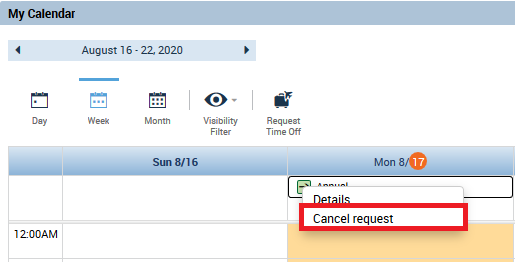 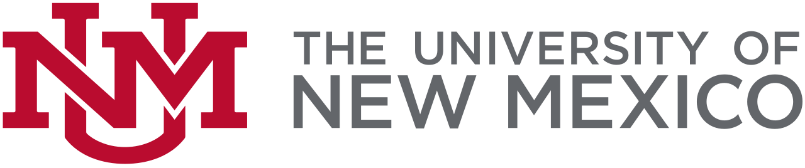 Common Tasks for Non-Exempt
Employees
Viewing Your Timecard
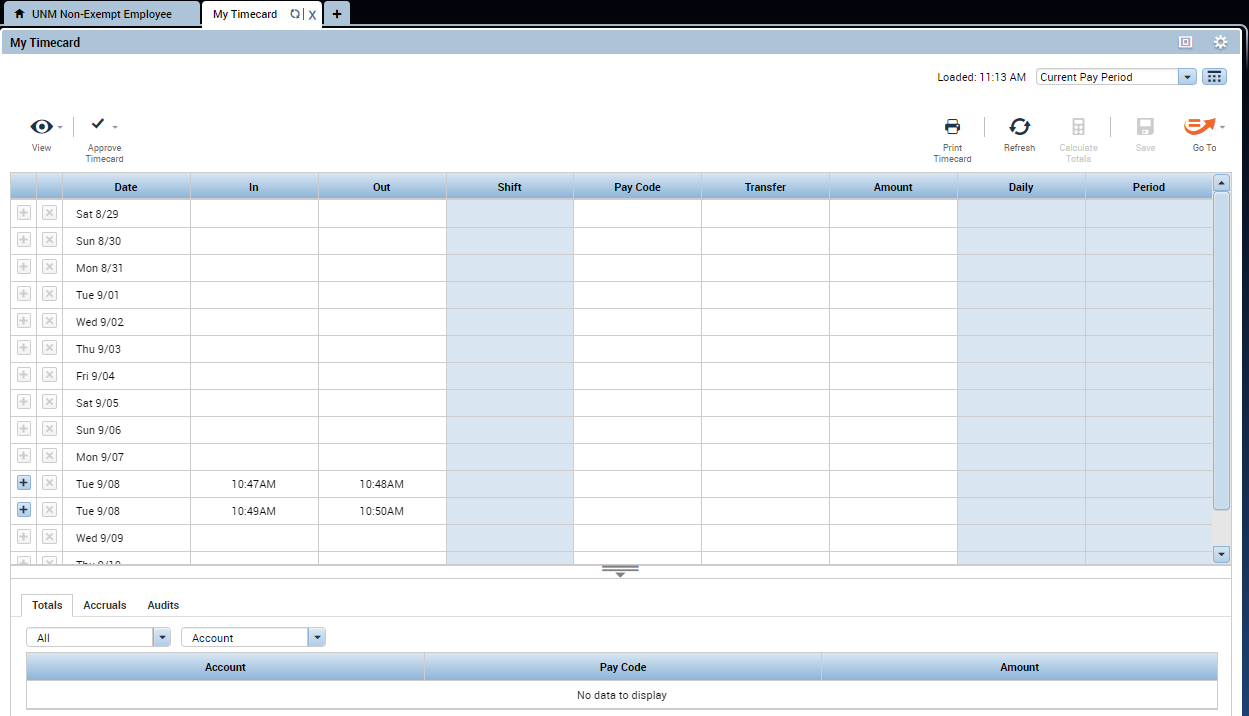 Access the My Timecard widget from the Related Items
pane.
At the top of the timecard, use the drop down  arrow to select the time period you wish to  view.
Note: Your timecard displays your timestamps, non-worked time and total  hours. Times with a red, yellow, or green bar, have an exception such as late  in. Hover over the bar to view additional details about the exception.
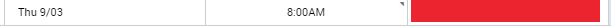 Approving Your Time
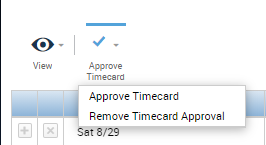 Access the My Timecard widget from the Related Items
Pane.
Select the “Approve Timecard” icon. A notification message will appear showing approval or removal of approval. Additionally, the audit tab at the bottom will contain information about the sign-offs as well.
Note: You can remove your  approval by following the same  steps and selecting Remove  Approval from the Approve Timecard menu.
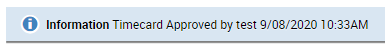 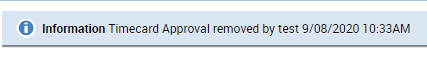 Issues with Time Card and Punches

For any issues regarding the time card and/or punches, please contact your LoboTime Time Manager or Supervisor for  assistance and troubleshooting.